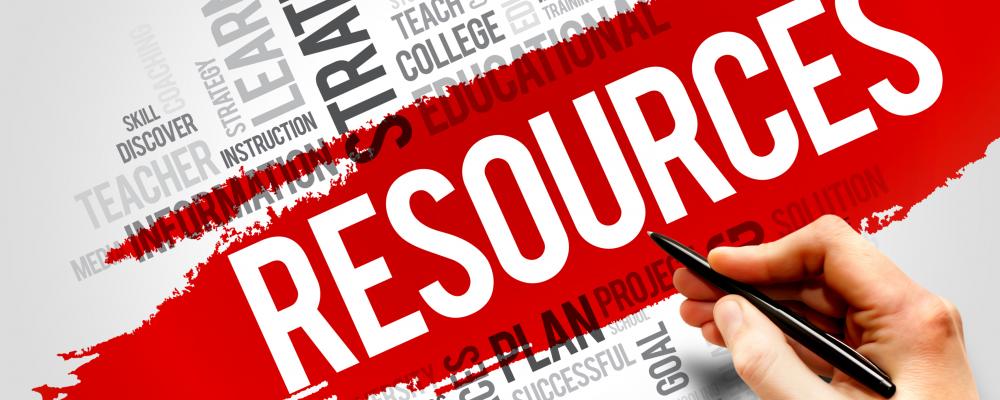 What you Need to Know From the Start
Catalog and Student Handbook
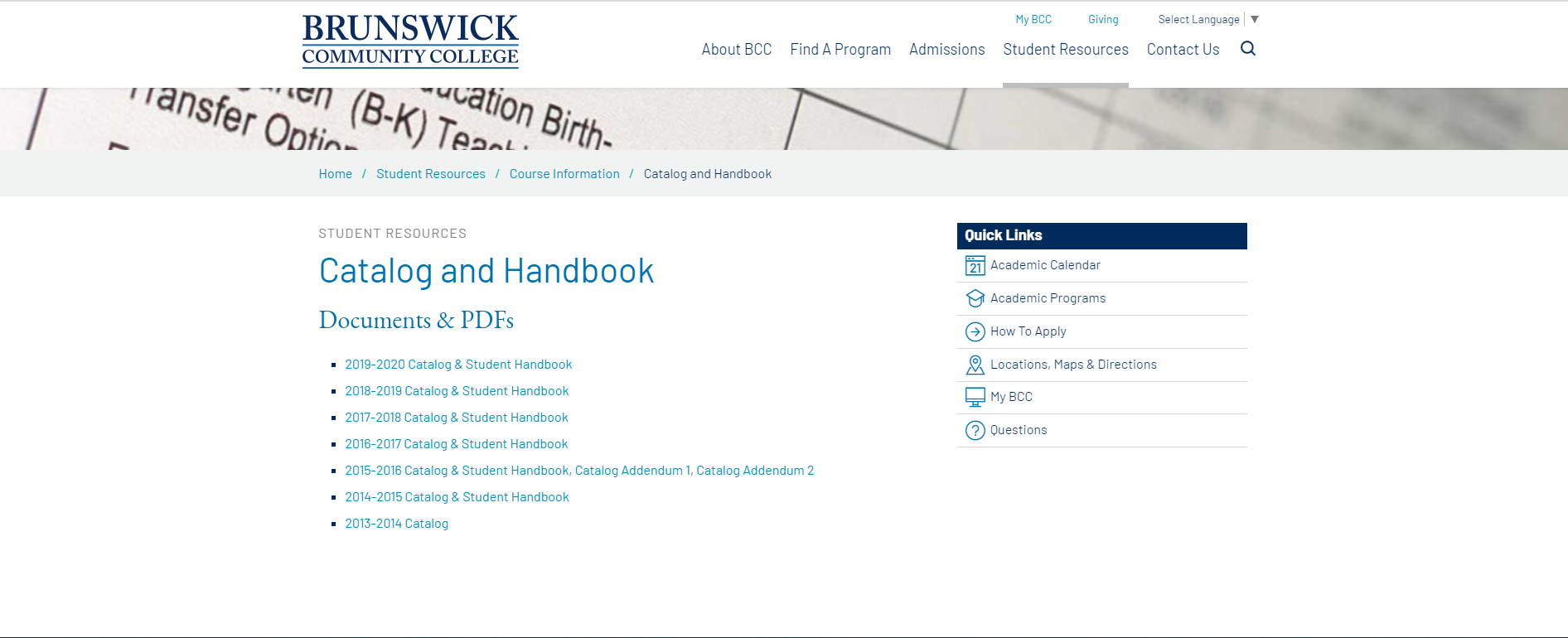 The Catalog and Student Handbook is a resource for program requirements associated with your degree requirements.  When you enroll, your graduation requirements are governed by the Catalog and Student Handbook in effect at the time you chose your Program of Study.  

Obtain a digital copy of your BCC’s Catalog and Student Handbook through BCC’s website.
BCC's Website - Catalog and Handbooks
Student Planner
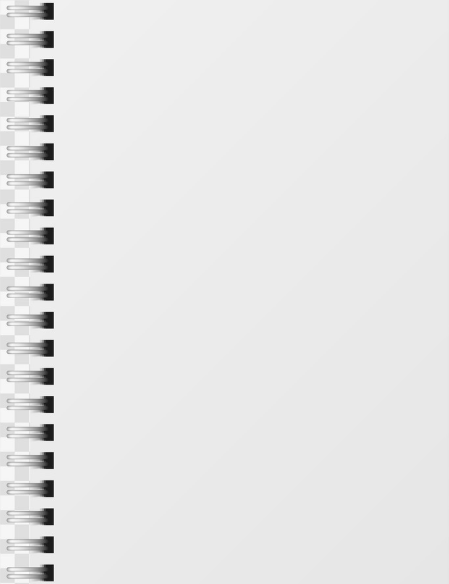 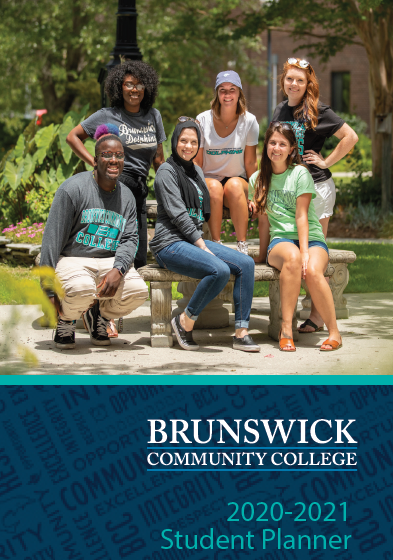 The Student Planner is a quick resource guide and calendar you can use to keep you on track and organized.  

Pick-up a copy of the 2021-2022 Student Planner on Opening Day or stop by Student Services to pick up a copy (while supplies last).
Classroom Behaviors and Disciplinary Actions
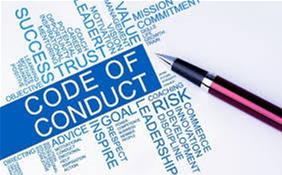 The Student Code of Conduct assures that students and staff have the right to a safe, peaceful and honest educational environment. BCC is an institution of adult learning and expects its faculty, students, and staff to create and maintain an appropriate teaching and learning environment. 

If an individual’s conduct substantially disrupts or threatens to disrupt the College community, appropriate disciplinary action will be taken to restore and protect the safety, peace, and integrity of the community.  

The Student Catalog and Handbook contains the college’s policies and procedures relative to Code of Conduct, Classroom Behaviors, and Disciplinary Actions.  Click on the “Student Code of Conduct Policy” button to review the College’s policy.
Student Code of Conduct Policy
Drug, Alcohol and Tobacco Policy
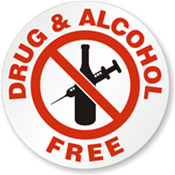 The College prohibits the unlawful manufacture, distribution, dispensation, possession, or use of a controlled substance in College buildings and on College  grounds.  Any student or employee violating this policy will be subject to disciplinary action, up to and including suspension and/or termination.
Drug & Alcohol Policy
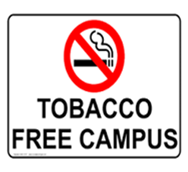 The use of tobacco products is prohibited on all property and in vehicles owned, leased, or operated by the institution.  Examples include:  Cigarettes, e-cigarettes, cigars, chewing tobacco, pipe tobacco, dip, smokeless tobacco or chewing tobacco, or any other items containing or reasonably resembling tobacco or tobacco products.
Tobacco Free
Policy
Public Safety
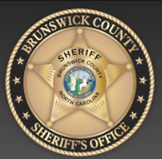 BCC complies with local, state, and federal regulations to provide and maintain a safe and secure environment for students, employees and visitors.

The Brunswick County Sheriff’s office 
has law enforcement and security 
authority on all BCC campuses.  

For emergencies, dial 911,
non-emergency, dial 910.755.7330.
Public Safety
Policies
Receive Emergency Notifications via phone, email and/or text.  Log into MyBCC
and subscribe to:
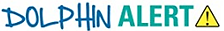 Health Services
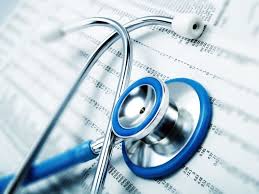 The College does not provide medicine, hospitalization, or surgical services. The College also does not assume responsibility for injuries incurred by students when taking part in intramural sports, physical activity courses, classes, or student activities. 

Medical services are available at Brunswick Novant Medical Center, Dosher Memorial Hospital, and the Brunswick County Health Department.
Counseling Services
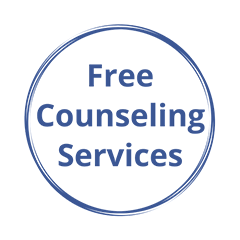 BCC recognizes students may encounter personal struggles that can impact their studies.  Our licensed, experienced, Counselor provides short-term solution-focused counseling to enrolled students.
Office of Academic Support 
Building A, Room 125
BCC’s Counselor adheres to HIPPA guidelines keeping counseling sessions confidential, except in the event an individual discloses intent to harm themselves or others.  When necessary, BCC’s Counselor may request emergency or referral services to an appropriate program within the community.